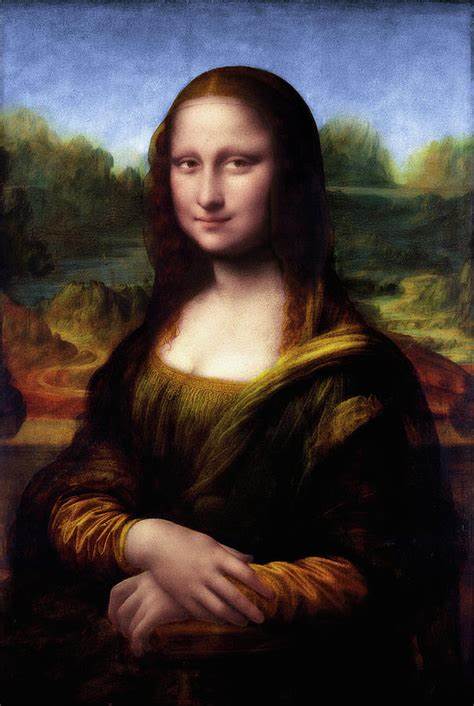 MONA LISA CODE
Find the secret words hidden in the Mona Lisa!when		if		that
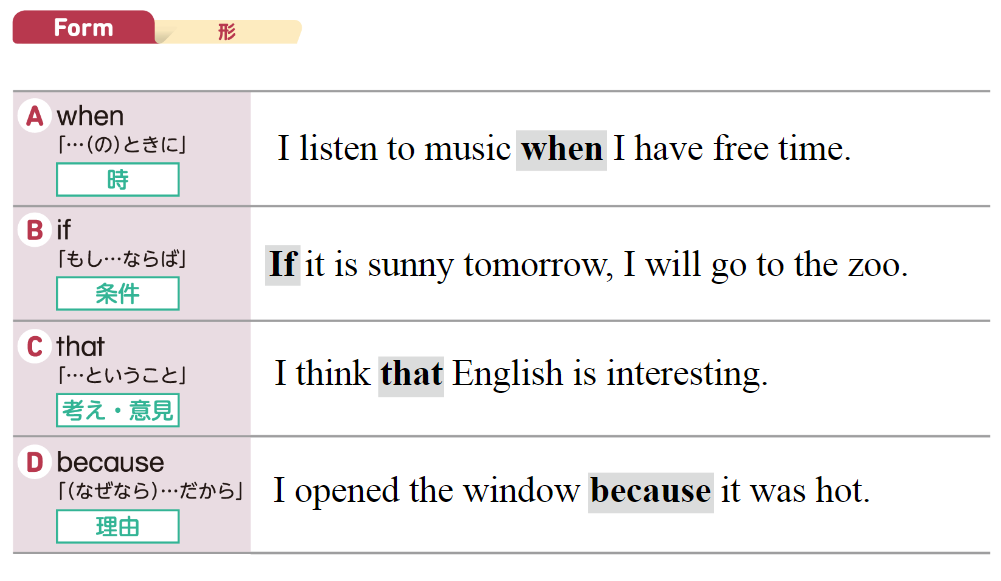 A	1		N	14
B	2 		O	15
C	3		P	16	
D	4 		Q	17
E	5 		R	18
F	6		S 	19
G	7		T	20
H	8		U 	21
I	9 		V 	22
J	10 		W 	23
K	11		X	24
L	12		Y	25
M	13 		Z	26
2, 1, 7
BAG
I was very happy _ _ _ _ I got this bag.
when				if     that
I was very happy when I got this bag.
A	1		N	14
B	2 		O	15
C	3		P	16	
D	4 		Q	17
E	5 		R	18
F	6		S 	19
G	7		T	20
H	8		U 	21
I	9 		V 	22
J	10 		W 	23
K	11		X	24
L	12		Y	25
M	13 		Z	26
26, 15, 15
ZOO
I will go to the zoo _ _ I’m free tomorrow.
when				if     that
I will go to the zoo if I’m free tomorrow.
A	1		N	14
B	2 		O	15
C	3		P	16	
D	4 		Q	17
E	5 		R	18
F	6		S 	19
G	7		T	20
H	8		U 	21
I	9 		V 	22
J	10 		W 	23
K	11		X	24
L	12		Y	25
M	13 		Z	26
19, 21, 14, 14, 25
SUNNY
Kaito hopes _ _ _ _ it will be sunny this weekend.
when				if     that
Kaito hopes that it will be sunny this weekend.
A	1		N	14
B	2 		O	15
C	3		P	16	
D	4 		Q	17
E	5 		R	18
F	6		S 	19
G	7		T	20
H	8		U 	21
I	9 		V 	22
J	10 		W 	23
K	11		X	24
L	12		Y	25
M	13 		Z	26
20, 9, 13, 5
TIME
_ _ you have time, 
we can go.
when				if     that
If you have time, 
we can go.
A	1		N	14
B	2 		O	15
C	3		P	16	
D	4 		Q	17
E	5 		R	18
F	6		S 	19
G	7		T	20
H	8		U 	21
I	9 		V 	22
J	10 		W 	23
K	11		X	24
L	12		Y	25
M	13 		Z	26
13, 21, 19, 9, 3
MUSIC
_ _ _ _ I listen to the music, I relax.
when				if     that
When I listen to the music, I relax.
A	1		N	14
B	2 		O	15
C	3		P	16	
D	4 		Q	17
E	5 		R	18
F	6		S 	19
G	7		T	20
H	8		U 	21
I	9 		V 	22
J	10 		W 	23
K	11		X	24
L	12		Y	25
M	13 		Z	26
2, 15, 15, 11
BOOK
Wendy thinks _ _ _ _
the book is interesting.
when				if     that
Wendy thinks that the book is interesting.
A	1		N	14
B	2 		O	15
C	3		P	16	
D	4 		Q	17
E	5 		R	18
F	6		S 	19
G	7		T	20
H	8		U 	21
I	9 		V 	22
J	10 		W 	23
K	11		X	24
L	12		Y	25
M	13 		Z	26
6, 1, 13, 15, 21, 19
FAMOUS
Asami knows _ _ _ _ 
the café is famous.
when				if     that
Asami knows that the cafe is famous.
A	1		N	14
B	2 		O	15
C	3		P	16	
D	4 		Q	17
E	5 		R	18
F	6		S 	19
G	7		T	20
H	8		U 	21
I	9 		V 	22
J	10 		W 	23
K	11		X	24
L	12		Y	25
M	13 		Z	26
8, 15, 20
HOT
I usually open the window _ _ _ _ it is too hot.
when				if     that
I usually open the window when it is too hot.
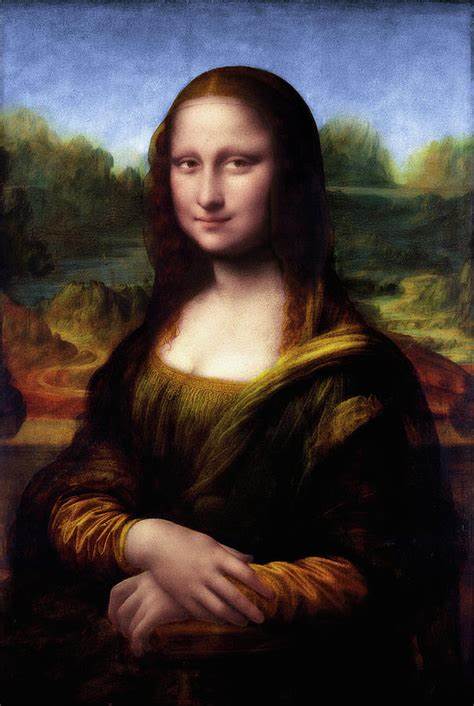 GOOD JOB!